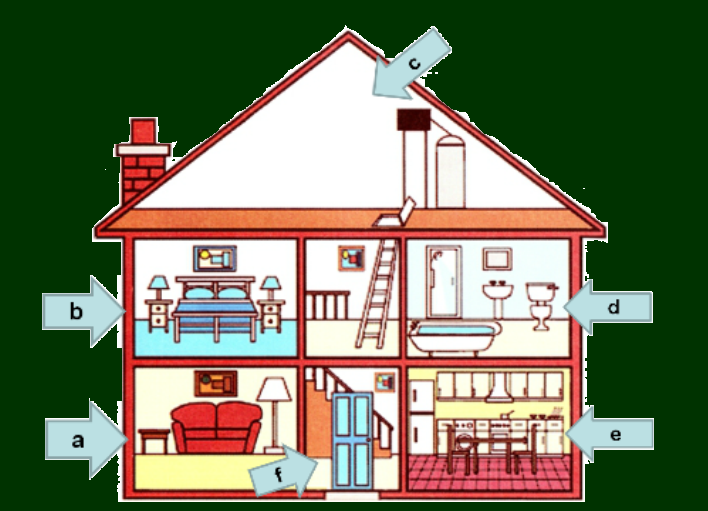 bedroom
bathroom
kitchen
hall
living room
Vocabulary 
flat = apartment
town house
country house
Vocabulary 
crazy       
strange   
window
cooker
shelf
desk
wardrobe
cupboard
lamp
+
I. Prepositions of place (giới từ chỉ vị trí)
- in 
- on  ><  under
- in front of  ><  behind
- next to
- between … and …
+
II. Question words (Các từ hỏi)
Who
Why   Because
Where
How many
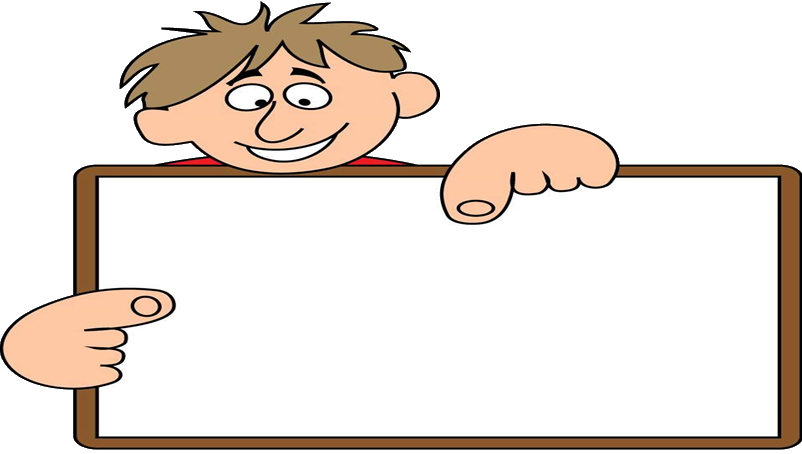 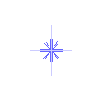 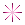 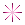 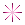 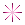 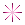 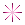 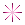 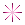 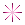 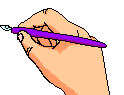 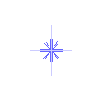 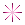 Unit 2: MY HOUSE
Lesson 5: SKILLS 2
A. Listening: (Nghe)
+
Look at the pictures. Name each of them. 
Guess if they are mentioned in the listening text.
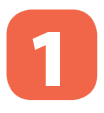 2
3
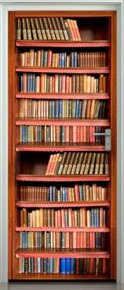 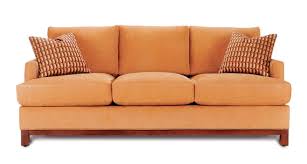 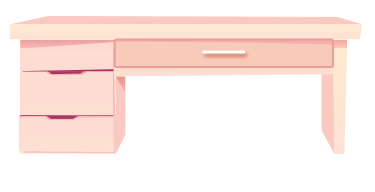 1
sofa
desk
bookshelf
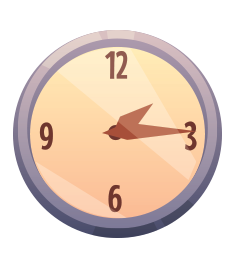 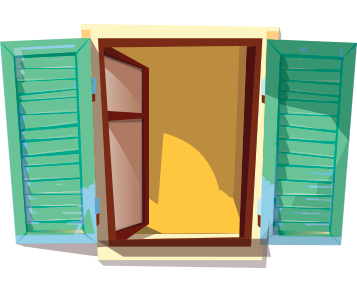 5
4
clock
window
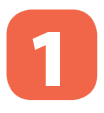 Listen and check your guesses.
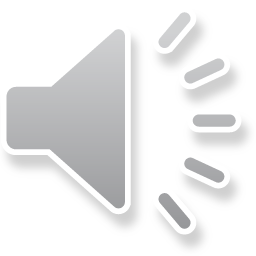 2
3
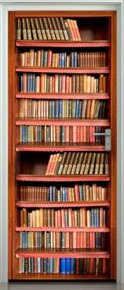 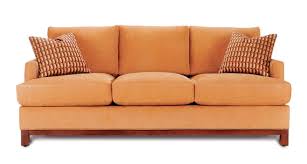 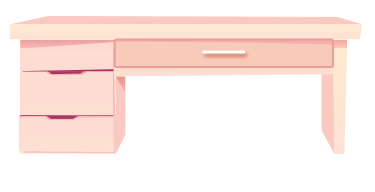 1
sofa

desk

bookshelf
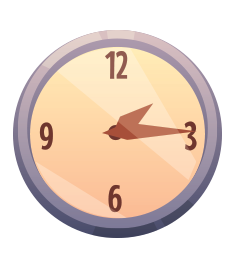 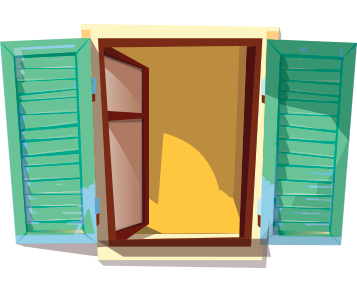 5
4

clock

window
Listen to Mai talking about her house. 
Tick () T (True) or F (False).
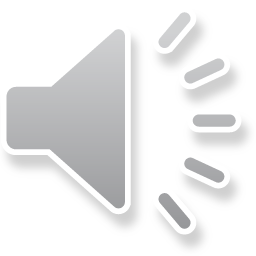 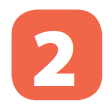 
three

six



reads books
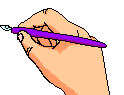 A. Listening: (Nghe)
I. E.1 p.23
(1) bookshelf (kệ sách), (3) desk (bàn), (4) clock (đồng hồ), (5) window (cửa sổ)
II. E.2 p.23
F   four     three 
F   seven     six
T
T
F   listens to music (nghe nhạc)     reads  books
                                                              (đọc sách)
+
II. Writing
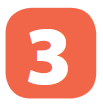 Answer the questions.
Where do you live?

2.  How many rooms are there in your house?
     What are they?


3. Which room do you like best in your house?
    Why?
I live in a country house.
There are 5 rooms in my house: a living room, two bedrooms, a kitchen and a bathroom.
I like the living room best because I can watch TV with my parents and my sister.
Write an email to Mira, your pen friend. Tell her about your house. Use the answers to the questions in 3.
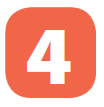 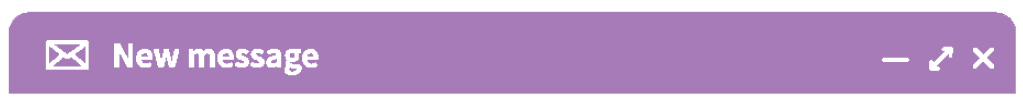 To: mira@webmail.com
Subject: My house
Hi Mira,
Thanks for you email. Now I’ll tell you about my house.
What about you? Where do you live? Tell me in your next email.
All the best,
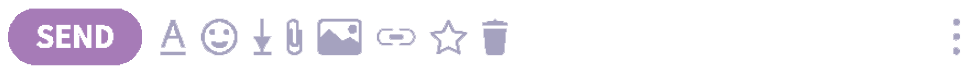 Writing Tip: How to write an e-mail to a friend
To: mira@webmail.com
Subject
Subject: My house
Hi Mira,
Greeting
Introduction
Thanks for you email,…….
I live with my parents and younger brother in a  town house, It's big. There are six rooms, …
Body
Dear / Hi / Hello...)
What about you? Where do you live? Tell me  in your next e-mail.
Best wishes,
Conclusion
II. Writing
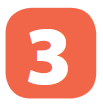 Answer the questions.
Where do you live?

2.  How many rooms are there in your house?
     What are they?


3. Which room do you like best in your house?
    Why?
I live in a country house.
There are 5 rooms in my house: a living room, two bedrooms, a kitchen and a bathroom.
I like the living room best because I can watch TV with my parents and my sister.
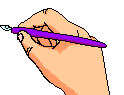 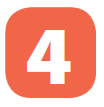 Write an email to Mira, your pen friend. Tell her about your house.
To: mira@webmail.com
Subject: My house.
Hi Mira,
Thank s for your email. Now, I’ll tell you about my house.
I live (with my parents and sister) in a country house. It's big. There are 5 rooms in my house: a living room, a kitchen, two bedrooms and a bathroom. I like the living room best  because I can watch TV with my parents and my sister together.
What about you? Where do you live? Tell me in your next e-mail.
All the best,
Mai
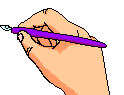 III. Homework:
- Do E.4 p.23 - TB
- Prepare Looking back p.24
+